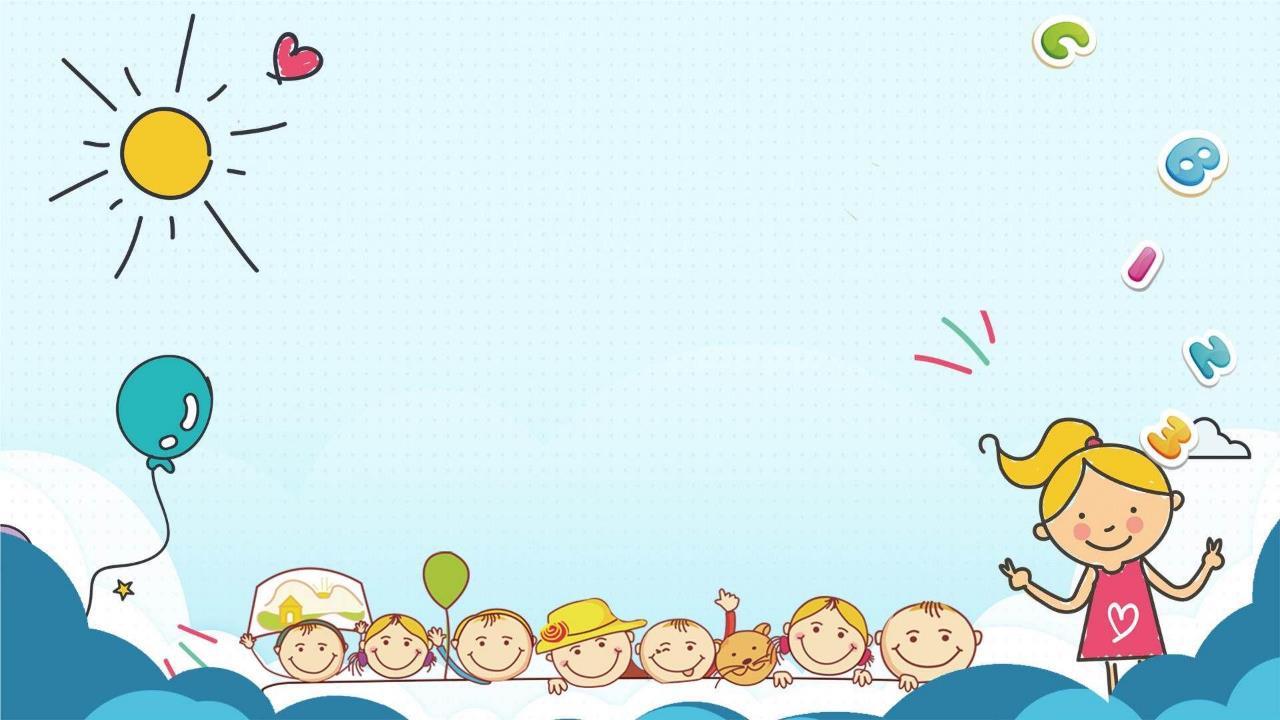 ỦY BAN NHÂN DÂN QUẬN LONG BIÊN
TRƯỜNG MẦM NON TUỔI HOA
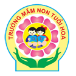 LĨNH VỰC PHÁT TRIỂN NHẬN THỨCĐề tài: Đếm đến 8, nhận biết số lượng trong phạm vi 8 và nhận biết chữ số 8

                                      Giáo viên thực hiện: Nguyễn Thị Vân
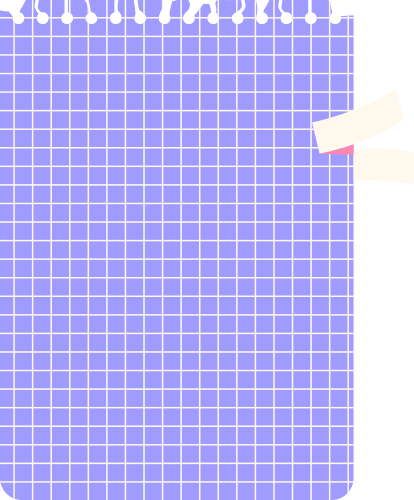 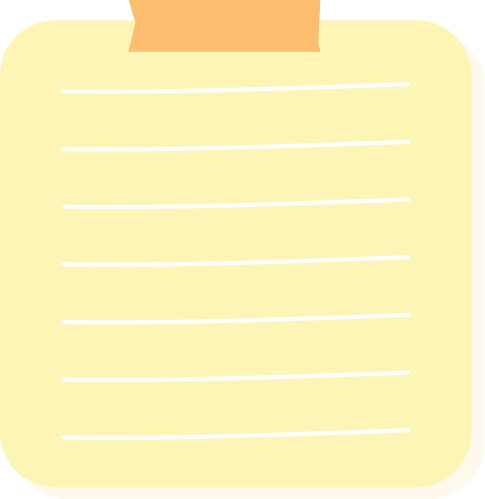 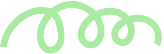 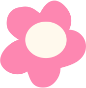 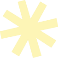 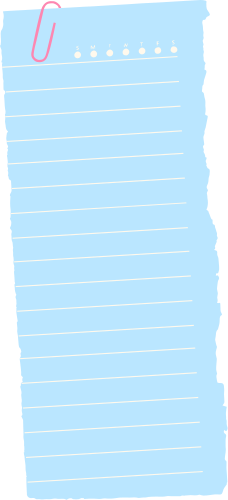 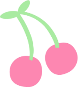 Các con vừa hát bài hát gì?
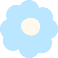 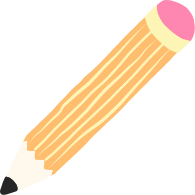 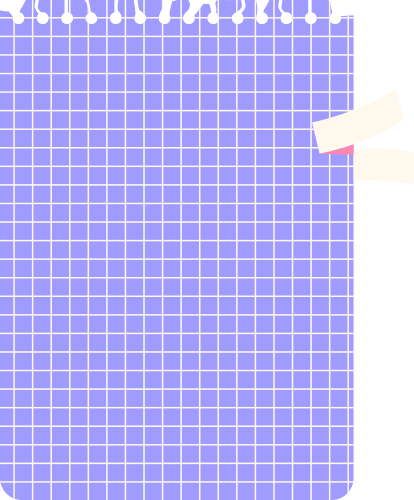 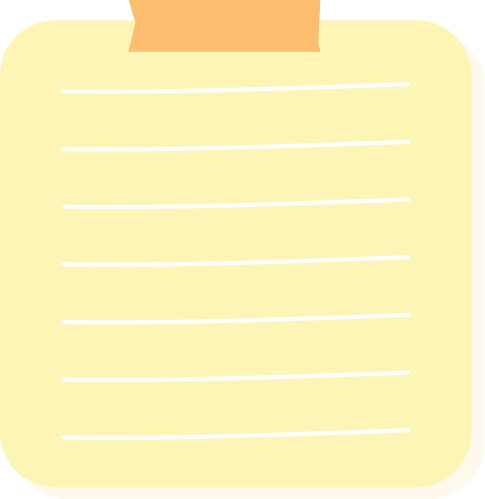 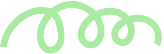 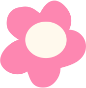 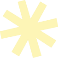 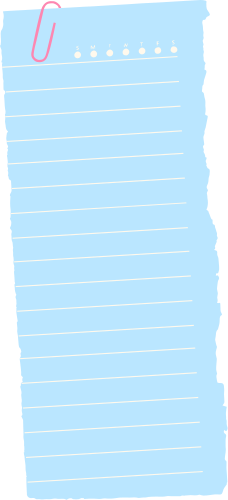 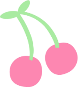 Trong bài hát vừa rồi nhắc tới cái gì?
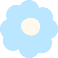 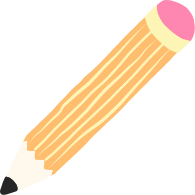 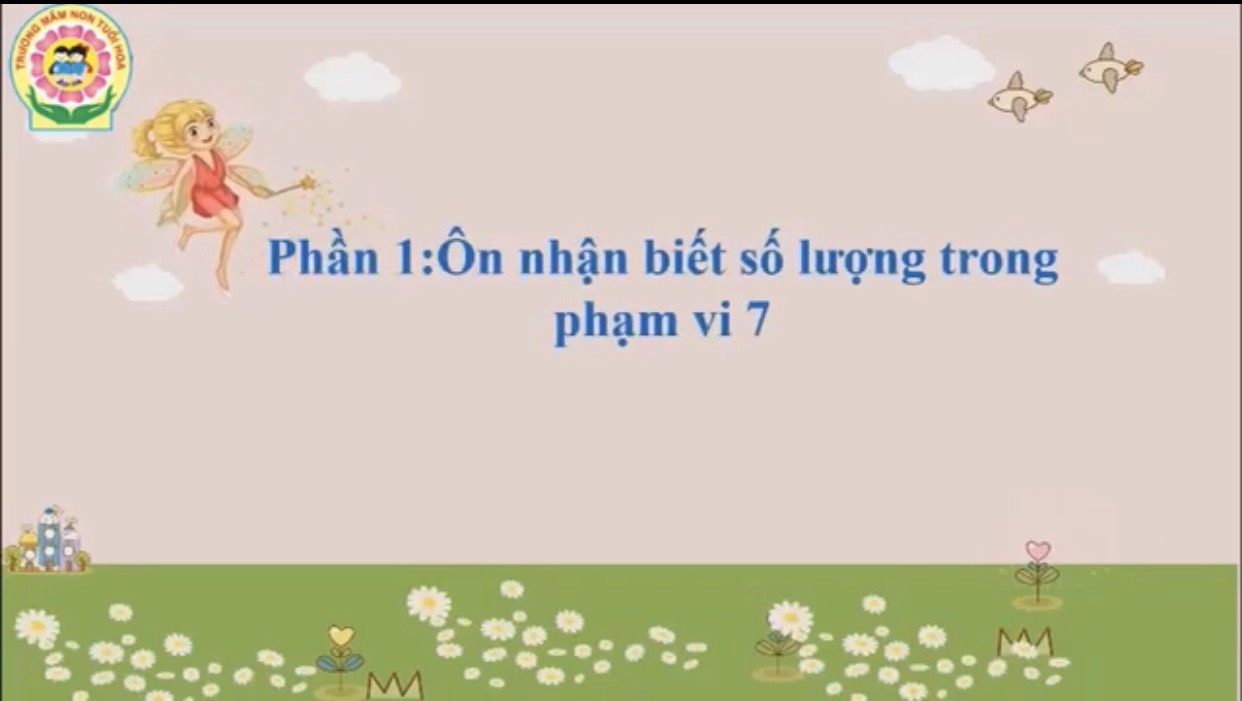 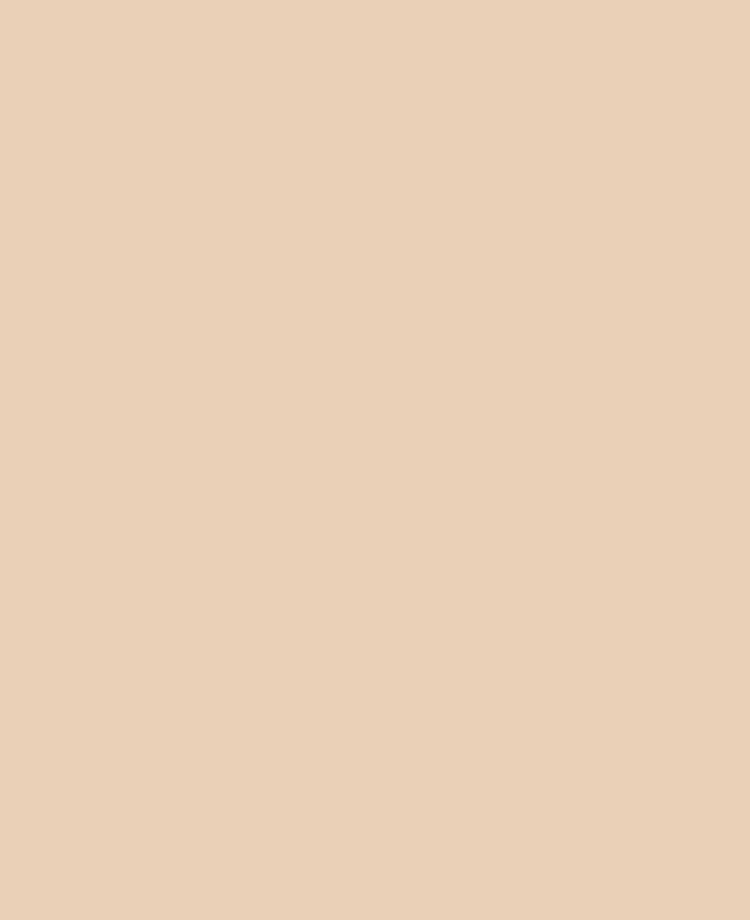 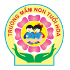 3 hình dưới đây, mỗi hình có số lượng là bao nhiêu?
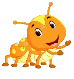 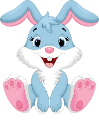 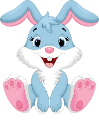 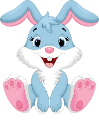 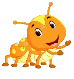 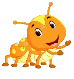 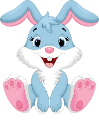 7
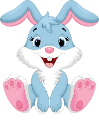 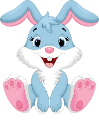 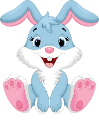 6
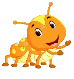 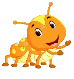 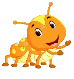 5
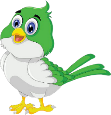 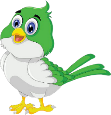 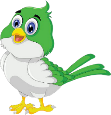 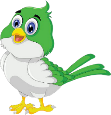 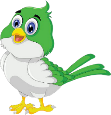 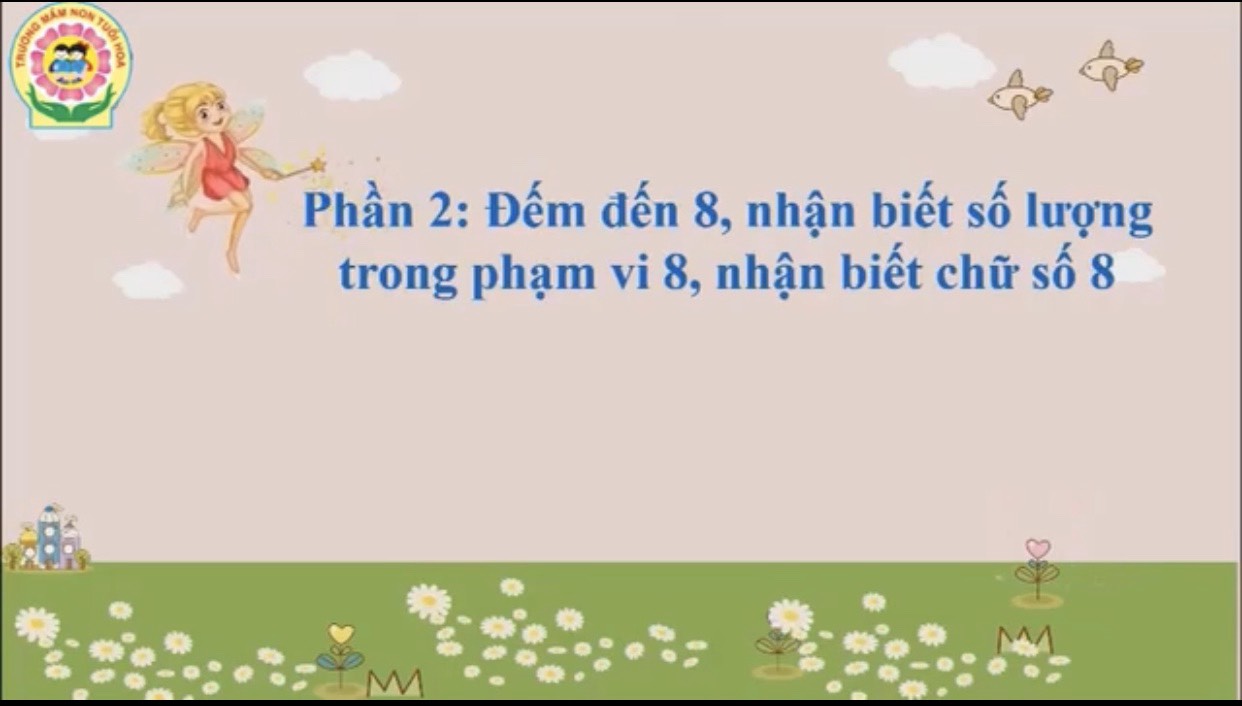 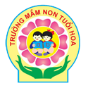 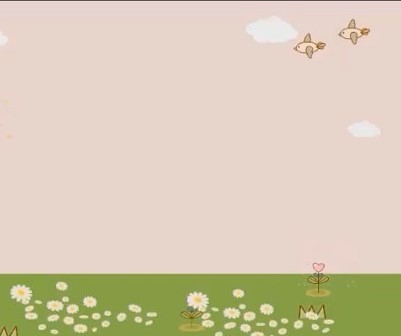 Muốn số bạn ong và hũ mật bằng nhau ta phải làm thế nào?
Số bạn ong và số hũ mật, số nào nhiều hơn? Và nhiều hơn là mấy?Vì sao?
Số bạn ong và số hũ mật, số nào ít hơn? Và ít hơn là mấy? Vì sao
=> Cách1: Bớt đi 1 bạn ong
=>Số hũ mật ít hơn số bạn ong và ít hơn là 1 vì thiếu một hũ mật
=>Số bạn ong nhiều hơn số hũ mật và nhiều hơn là 1 vì thừa 1 bạn ong
=> Cách2: Thêm 1 hũ mật
=> Như  vậy: 7 hũ mật thêm 1 hũ mật là 8 hũ mật
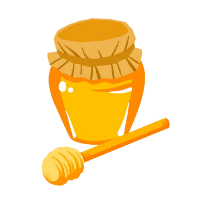 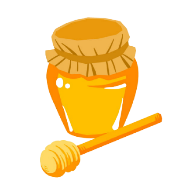 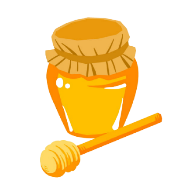 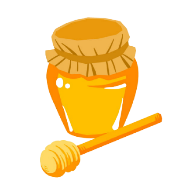 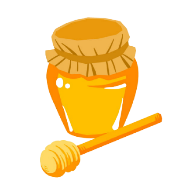 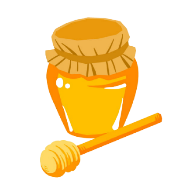 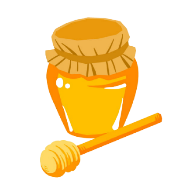 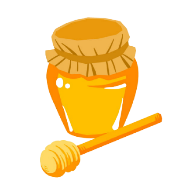 8
7
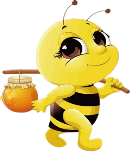 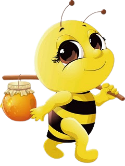 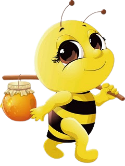 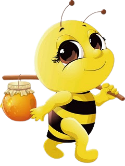 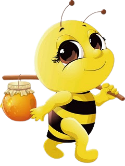 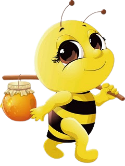 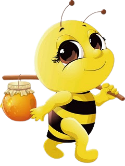 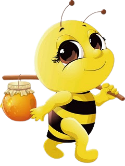 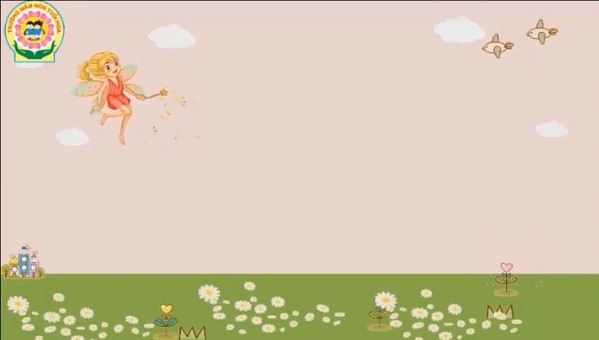 8
8
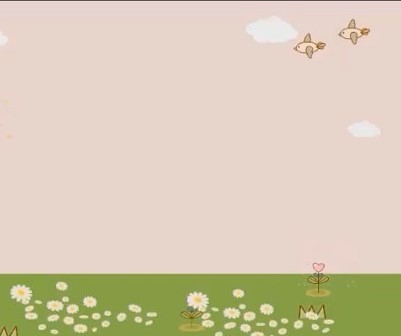 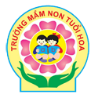 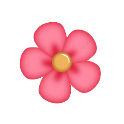 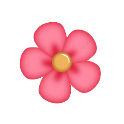 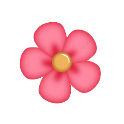 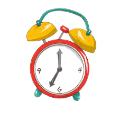 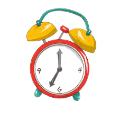 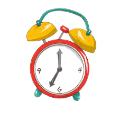 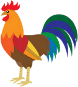 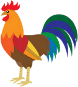 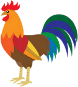 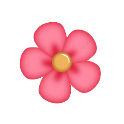 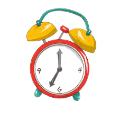 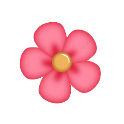 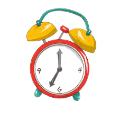 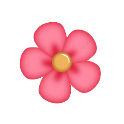 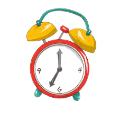 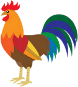 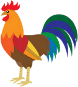 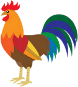 8
8
8
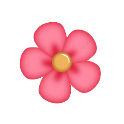 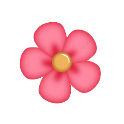 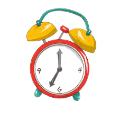 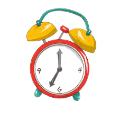 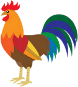 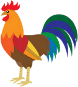 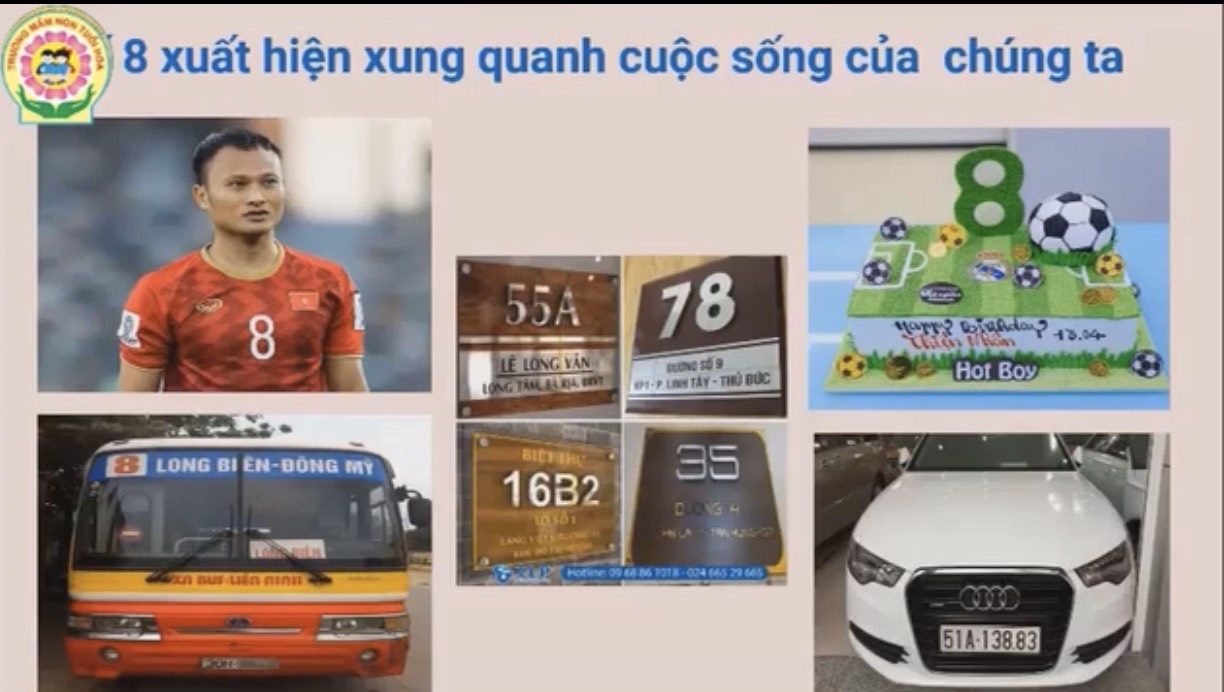 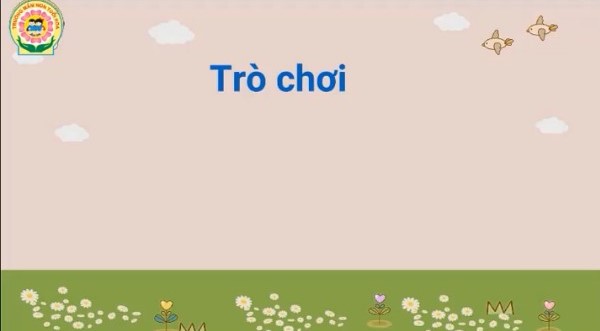 Ai giỏi nhất
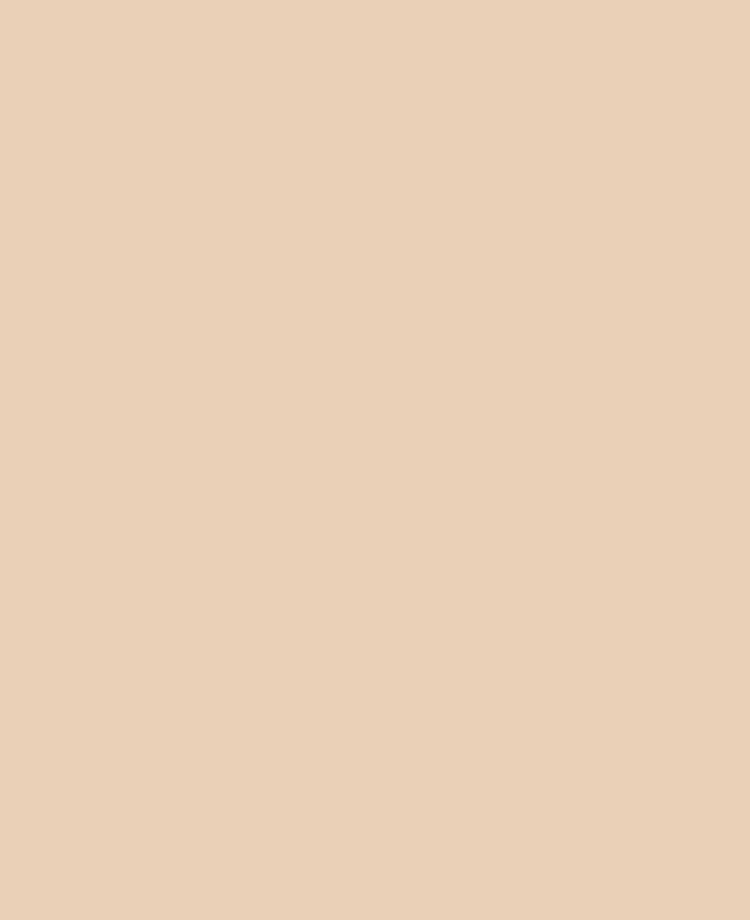 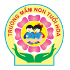 Bé hãy nối nhóm con vật có số lượng là 8 nhé
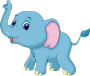 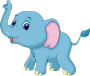 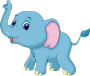 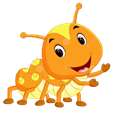 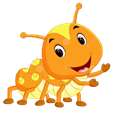 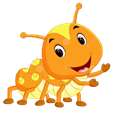 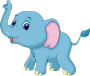 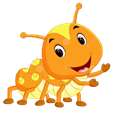 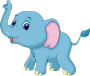 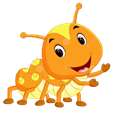 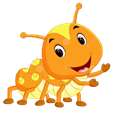 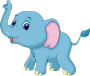 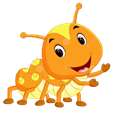 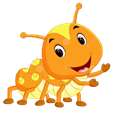 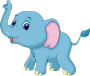 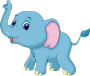 8
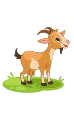 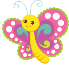 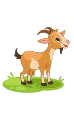 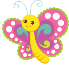 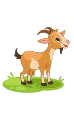 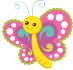 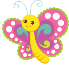 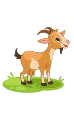 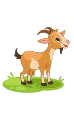 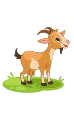 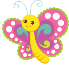 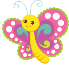 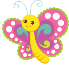 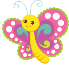 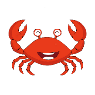 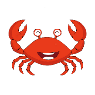 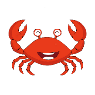 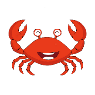 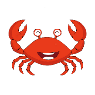 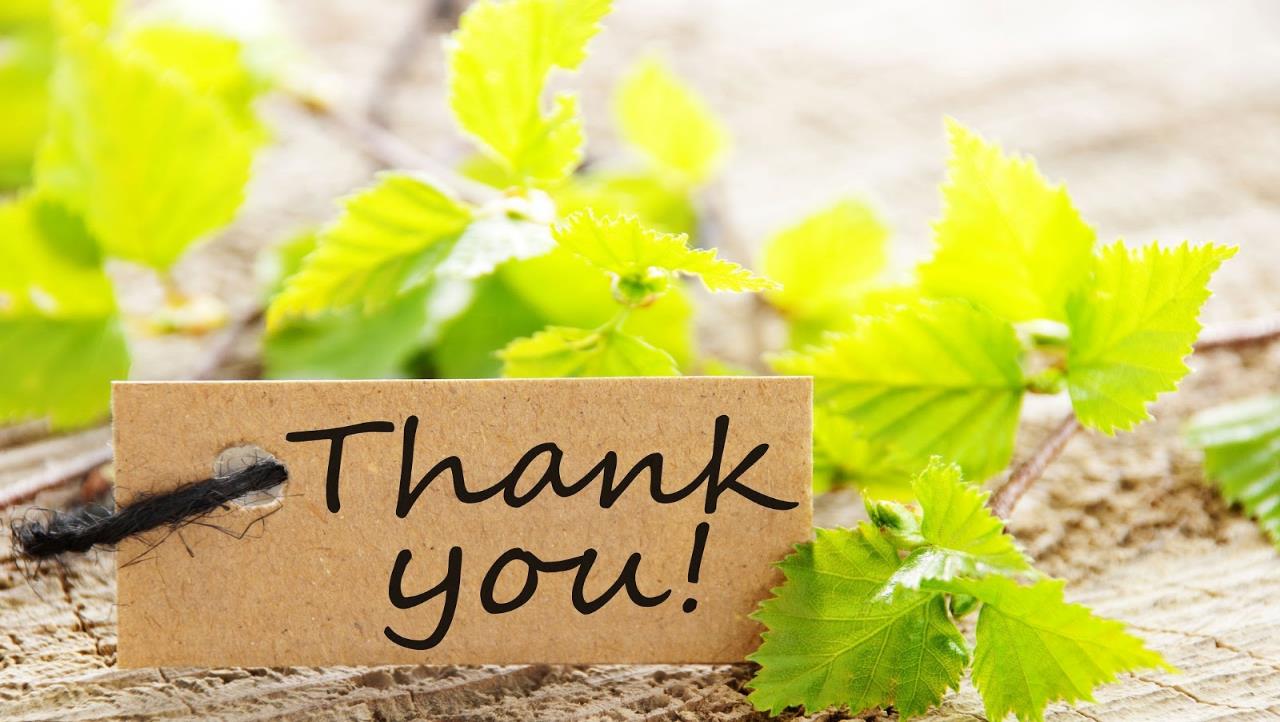